Профессиональный стандарт педагога в соответствии с ФГОС ДО
Подготовила: ст. воспитатель 
Дубровина И.Ю.
Профессиональный стандарт педагога
Профессиональный стандарт «Педагог (педагогическая
деятельность в сфере дошкольного, начального общего,
основного общего, среднего общего образования)
(воспитатель, учитель)»: 

утвержден приказом Министерства труда и соцзащиты Российской Федерации от 18 октября 2013 г. N 544н.
 зарегистрирован Министерством юстиции 06. 12. 2013 г.
вводится в массовое применение с 1 января 2017 г.
но с 2016 г.– режим апробации.
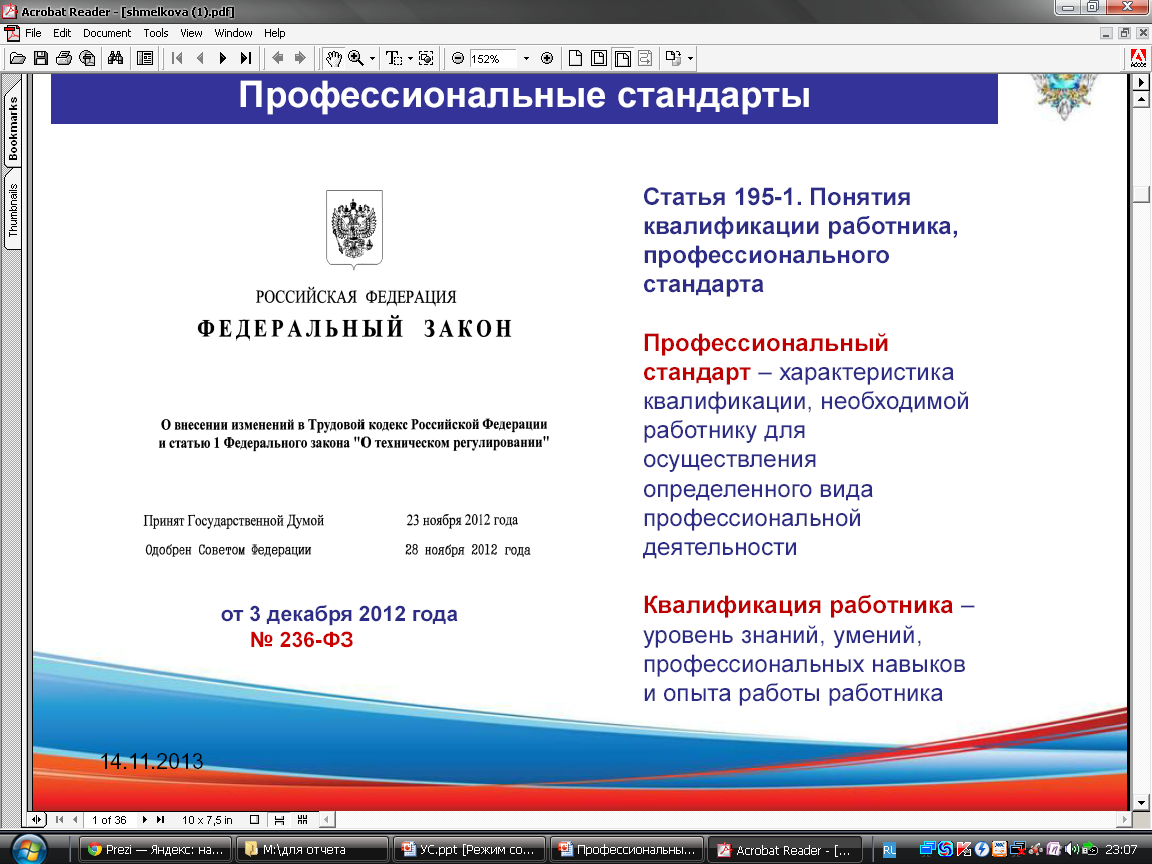 Профессиональный стандарт педагога: документ, включающий перечень профессиональных и личностных требований к учителю (воспитателю), действующий на всей территории Российской Федерации.
готовность учить всех без исключения детей, вне зависимости от их склонностей, способностей, особенностей развития, ограниченных возможностей.
Область применения Профессионального стандарта
ХАРАКТЕРИСТИКА СТАНДАРТА
в нем определяются основные требования к квалификации педагога
может дополнятся региональными требованиями
может быть дополнен внутренним стандартом образовательного учреждения
является уровневым, учитывающим специфику работы педагогов образовательного учреждения
отражает структуру профессиональной деятельности педагога
выдвигает требования к личностным качествам педагога
Требования к образованию и обучению
Высшее профессиональное образование или среднее профессиональное образование по направлениям подготовки "Образование и педагогика" или в области, соответствующей преподаваемому предмету (с последующей профессиональной переподготовкой по профилю педагогической деятельности), либо высшее профессиональное образование или среднее профессиональное образование и дополнительное профессиональное образование по направлению деятельности в образовательной организации

Требования к опыту практической работы  не предъявляются!
Особые условия допуска к работе
ПРОФЕССИОНАЛЬНЫЕ КОМПЕТЕНЦИИ ВОСПИТАТЕЛЯ, ОТРАЖАЮЩИЕ СПЕЦИФИКУ РАБОТЫ НА ДОШКОЛЬНОМ УРОВНЕ ОБРАЗОВАНИЯ
Педагог должен :
Знать специфику дошкольного образования 
Знать общие закономерности развития детей
Уметь организовывать ведущие виды деятельности
Владеть теорией и методиками развития детей дошкольного возраста
Уметь планировать, реализовывать и анализировать образовательную работу с детьми
Уметь планировать и корректировать образовательные задачи по результатам мониторинга
Владеть методами и средствами психолого-педагогического просвещения родителей
Владеть ИКТ- компетенциями
Рекомендации по внедрению профессионального стандарта в ДОУ
Организация ознакомления педагогических работников учреждения с содержанием профессионального стандарта «Педагог»:
организация обсуждения на педагогических, методических советах, методических объединениях, стажерских практиках ресурсных центров и др.;
размещение информации на стендах в учреждении, сайте учреждения
разработка, согласование и утверждение локальных правовых актов детского сада в области формирования кадровой политики, трудовых отношений с  воспитателями, нормирования, оценки качества труда воспитателей;
организация и проведение процедуры самооценки педагогами своей квалификации в соответствии с уровнями профессионального стандарта педагога в учреждении;
составление дифференцированной программы профессионального развития педагогов детского сада на основе самоанализа (самооценки)  уровня соответствия компетенций педагога содержанию трудовых функций профессионального стандарта «Педагог».
Индивидуальный образовательный маршрут педагога
Представляет собой целенаправленно проектируемую дифференцированную образовательную программу, обеспечивающую педагогу позиции субъекта выбора, разработки и реализации личной программы развития профессиональной компетентности при осуществлении научно-методического сопровождения его профессионального развития.
Основные направления проектирования ИОМ
Алгоритм разработки ИОМ
Методы повышения мотивации и профессиональной мобильности педагогов
Методы экономического стимулирования: 
доплата за активное участие, высокие  показатели
разовые премии
Административные методы: 
рациональная расстановка кадров 
Психолого-педагогические методы воздействия: 
совет, просьба, пожелания
стимуляция творческой активности, инициативности сотрудников
Меняйтесь раньше, чем Вас заставят это делать!
качество системы образования не может быть выше качества работающих в ней педагогов;
профессиональный стандарт способствует повышению профессиональной подготовки педагога и необходимости постоянного профессионального роста; 
 профессиональный стандарт  повышает ответственность педагога за результаты своего труда, а соответственно повышает качество образования.
СПАСИБО ЗА ВНИМАНИЕ!